The Physical Stimulus for Vision
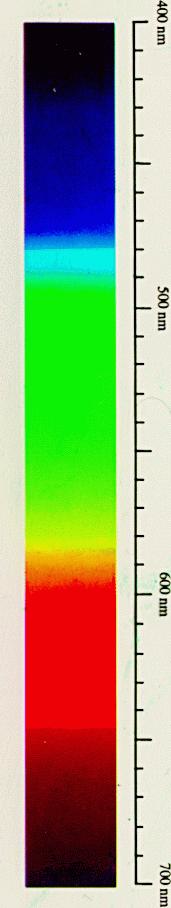 Light
A form of Electromagnetic Energy
Two Complementary Descriptions
Particle - Photon is unit of light.
Wave - like a wave in ocean
Electromagnetic spectrum
gamma - 10-14 - 10-12
x-rays - -- ~10-9
Ultraviolet -- ~760 nm (>10-7)
°		Visual 760-380 nm
Infrared <10-6 - ~10-3
radar -- 10-1
radio bands > over a mile
Measures of Light
Wavelength relates to color, e.g., the spectrum






Usually measured in billionths of a meter - nanometers or nm
Measures of Light - 2
Amplitude = Intensity relates to brightness
Measures use only that light that is effective in stimulating the human eye.
Important types of measures of Amplitude
1. Illuminance - light falling on a surface
2. Luminance - light coming off a surface
3. Reflectance = luminance/illuminance
4. Contrast Ratio = luminance of brightest area/luminance of darkest area
Structures of the Eye
1. Sclera
2. Cornea
3. Aqueous Humor
4. Iris
5. Pupil
6. Lens
7. Ciliary muscle
8. Retina
9. fovea (pit)
10. blind spot/optic disc
11. Pigment Epithelium
[Speaker Notes: Sclera - tough outer covering
Cornea - 2/3 focusing power - fixed.
Aqueous Humor - fluid
Iris - gives us our eye color
Pupil is just a hole
Lens - 1/3 power but adjustable
Ciliary muscle - adjusts lens - can tire
Retina - appear thin.
Optic disc - not receptors]
The Retina
Two Types of Receptors
Rods
~120 million/eye
night vision
no color
not in fovea 
most about 20deg in periphery
Cones
~7 million/eye
day vision
three types so color vision
most in fovea
from Lewis, Zeevi, & Werblin (1969)
[Speaker Notes: Discuss the implications of this arrangement.]
The Retina - 2
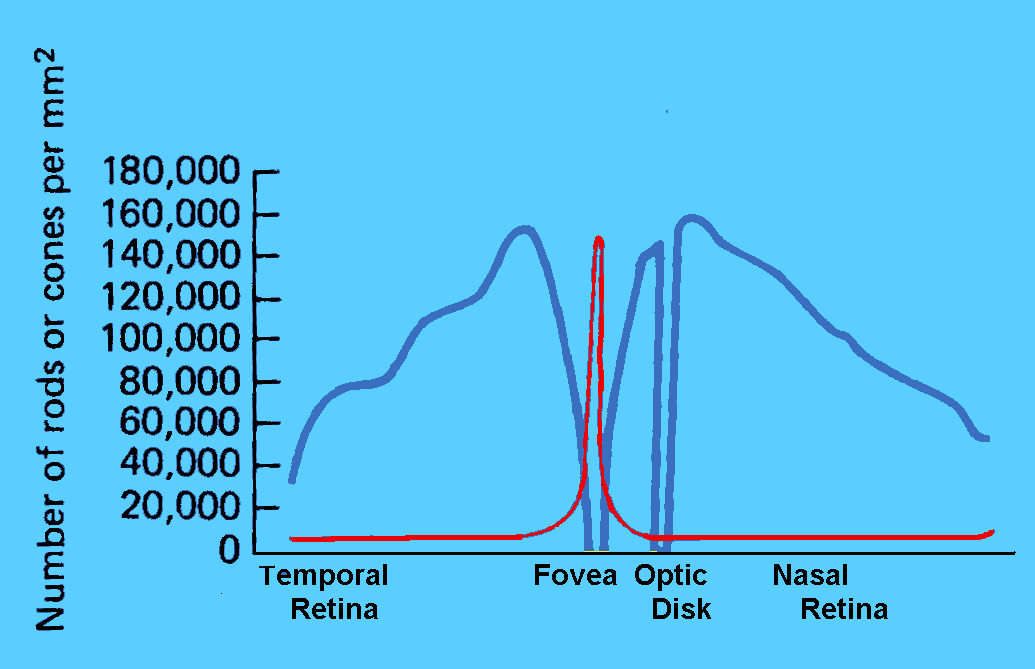 Cones
Rods
Data from Osterberg (1935).
Simultaneous Contrast
Mach Bands
Click to add successively lighter bars.  Watch the edge to 
the right side of the last bar.
Craik-Cornsweet: Filling In
Craik-Cornsweet: Described
The figure above is an exaggerated map indicating the light levels across the image on the previous slide.  Note how the center and edges have identical luminance.  That can be seen by sitting far enough away from the screen
Minimal Contours
Minimal Contours Described
There are two circles below.  Both circles have the same luminance
(intensity level) at the center.		Click on your mouse and
This one changes abruptly   		watch as the edges are blurred
to the level at the center.		and the circle disappears.
Accommodation
DEFINITION: The adjusting of the lens thickness to focus at different distances.
Necessary because can only see clearly one distance at a time
Goes very rapidly
Closes can focus in Near Point
Farthest can focus is Far Point
Loose ability to focus as age - moves towards far point
In dark accommodation moves to ~1 meter from face
As fatigue, accommodation moves to this dark focus.
Acuity
DEFINITION: ability to resolve or see fine details.
Visual Angle: DEFINITION: Angle formed by object on retina.
Types of Acuity: what is meant by acuity depends upon the stimulus used to measure it.
Detection:	black bar on white field
Resolution:	a grating
Recognition:	e.g. Snellen, where
				   you read letters.
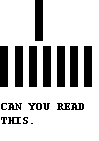 Acuity - 2
Measures of Acuity
20/20:	can see at 20’ what a normal person can see at 20’.
This is normal, not perfect, vision.
	20/200:	can see at 20’ what a normal person can see at 200’.
Visual angle of the critical feature in a test, e.g. the width of the bars in a grating. 
A typical population average is 1 arcmin (1/60 degree).
Acuity and Retinal Location:
Best at fovea.  Falls off rapidly in periphery.  Is tied to density of cones.
Contrast Sensitivity
DEFINITION: the minimum contrast ratio that can be detected.
Indicates the smallest difference between shades of gray that can be detected.
Depends on Spatial Frequency
DEFINITION: how many pairs of white and black bars fit into 1 deg. of visual angle.
Low spatial frequency
few bars/deg.
High spatial frequency
many bars/deg.
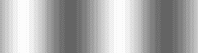 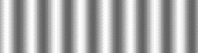 The Contrast Sensitivity Function
Our sensitivity to contrast depends on this spatial frequency.
Peak sensitivity is 4-6 cycles/degree.
The highest spatial frequency we can see at any contrast is limited by our acuity.
Contrast Sensitivity and Performance
Increasing contrast above threshold will allow for faster identification, up to a point
Beyond a certain contrast ratio - about 3 to 1 or 4 to 1 - increasing contrast ratio has no effect (Krantz, Silverstein, & Yeh, 1992)
Fundamental Limits of Vision
Operating Range of Vision - 1:1014
if:
	1 cent (threshold)		=100
	Most incomes are between $10,000 and $100,000			= 106 to 107
	GNP of U.S.A. for 1 year
					= ~1015
Fundamental Limits of Vision - 2
Duplex Theory of Vision
Two eyes in one. One for day. One for night.
Spectral Sensitivity
Dark/Light Adaptation
Dark Adaptation
The term applied to the increased sensitivity that occurs when we enter a region of lowered sensitivity.
Two phases:
early rapid phase - lasts ~7 minutes and due to cones.
later slower phase - complete in about 30 to 40 minutes due to rods.
Light Adaptation 
Takes 2-3 minutes
So Why are Blue Headlights Stupid?
So Why do Nighttime Briefings in Red Light?
Eye Movements
We move our eyes because of the limited field with good acuity.
There are 6 eye muscles
4 rectus
2 oblique
Types of Eye Movements
Version: Both eyes move together
Vergence: Eye move in opposite directions
from Kaiser, 1997, 
http://www.yorku.ca/research/vision/
eye/thejoy.htm
Eye Movements - 2
Version
Saccades, most common (link to ESP)
places object on fovea.
can be > 400 deg/sec.
Takes ~ 200 msec to begin
Smooth Pursuit
track moving objects
relatively slow ~30 deg/sec.
Vergence: 
Convergence (together) and divergence (apart)
Allows us to look at closer and farther objects.
relatively slow and also takes about 200 msec to begin
Color Vision I: Color Matching
Dimensions of Color
Hue: refers to the color name we apply.
Saturation: purity of color, to desaturate add white
Brightness: 
Trichromatic Theory of Vision
We have three classes of cones
L or red: 	peak at 564 nm
M or green:  	peak at 534 nm
S or blue:	peak at 420 nm
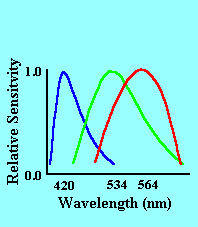 Color Vision I: Color Matching - 2
Color Matching in the Trichromatic Theory
Two patches of light will appear the same if the activity across the three cones is the same, regardless of wavelengths making up the two patches.
In general, can match any one color  with three other colors
This is where we get three primaries.
Neutral colors - whites and grays
a balance of activity across the three receptors.
Color Vision I: Color Matching - 3
Formalization of the Trichromatic Theory
By CIE originally in 1931
Based on 300 observers
	to develop standard
	observer.
A set of Equations that 
	allow predictions of
	matching.
Used in photo printing,
	TV and film.
Updates in 1960, 1976
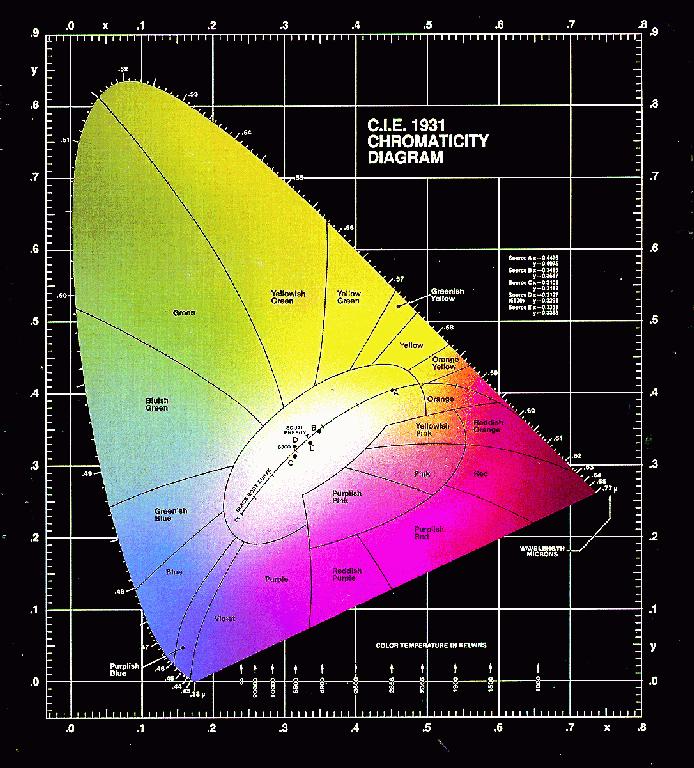 Color Vision II: Color Deficiencies
Most can be understood using Trichromatic Theory
Dichromatism: Missing one of the three cones (link)






Dichromats tend to see through camouflage better than thrichromats
Other Types
Monochromatism: One cone or only rods
Anomalous Trichromats: Three cones but one is different.
Color Vision III: Color Appearance
Color Opponent Theory
Four Primaries: red-green, blue-yellow
Arranged in opposition pairs
Red vs. Green
Blue vs. Yellow
Add on to other get neutral color
Never see a mixture of opposition pairs.
Evidence:
complimentary colors, color aftereffect, simultaneous contrast, color naming - try it with just red, green blue and yellow
Cells in visual system respond this way.
Color Aftereffect
Test Color Aftereffect
Color Vision IV: Resolution
modified from Kaiser, 1997, http://www.yorku.ca/research/vision/
			               eye/thejoy.htm
Depth Perception
If retinas are flat (2 dimensional) how do we see depth (the 3rd dimension)?
We use cues: sources of information about depth.
Monocular or one eye cues
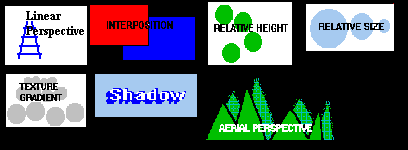 Depth Perception - 2
Binocular or two eye cues
Vergence (Only cue to give absolute depth information): 
muscular feedback from effort to converge or diverge gives information about depth.
works only for relatively near objects: <20’
Stereopsis  (link)
Binocular Disparity: measure of difference of position of an object on the two retinas
DEFINITION: ability to use binocular disparity to see depth.
Basis of  3-D movies
Accuracy of Depth Judgments:
In general, more cues more accurate.
Depth Perception - 3
Size Constancy
DEFINITION: seeing objects as a relatively constant size despite change in retinal image size.
Sretinal image a 1/distance to object (a mean proportional to)
Sperceived = Constant
Can be quite useful in object recognition
A Variation is Emmert’s Law for after effects
Sretinal image = Constant
Sperceived a distance
Also applies to depth generated by stereopsis
Depth Perception - 4
To experience Emmert’s Law fixate the center of the dot below for about 45 seconds.  Then quickly view the next slide and note the size.  Then look at surfaces of different distances, also noting the size.
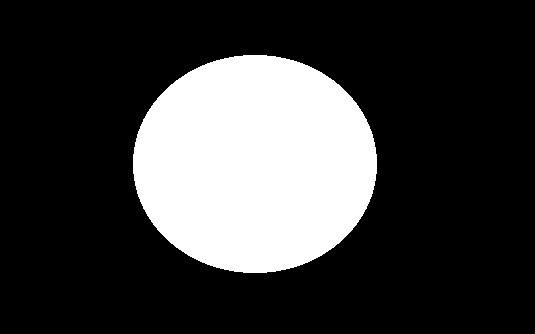 Depth Perception - 5